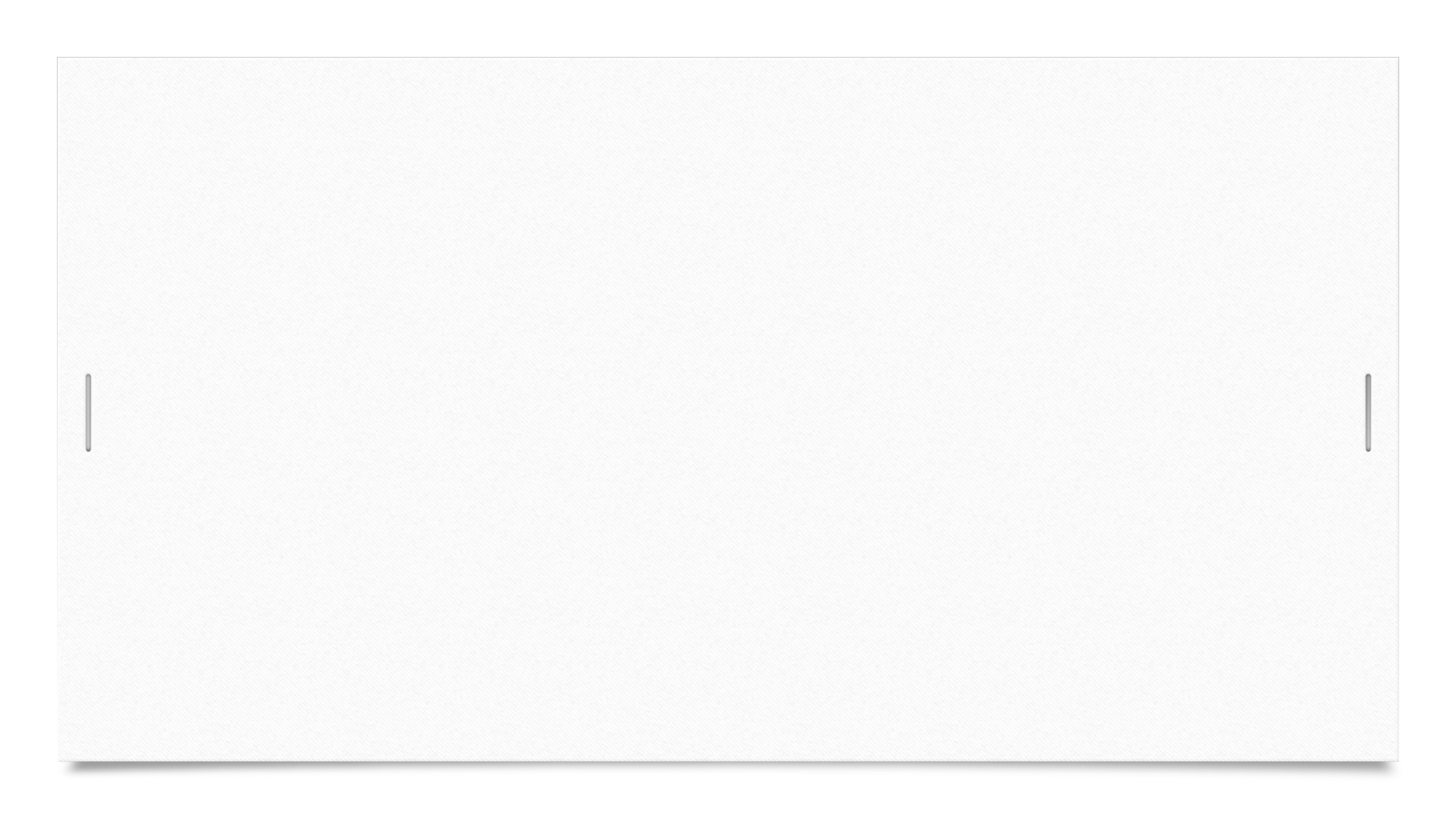 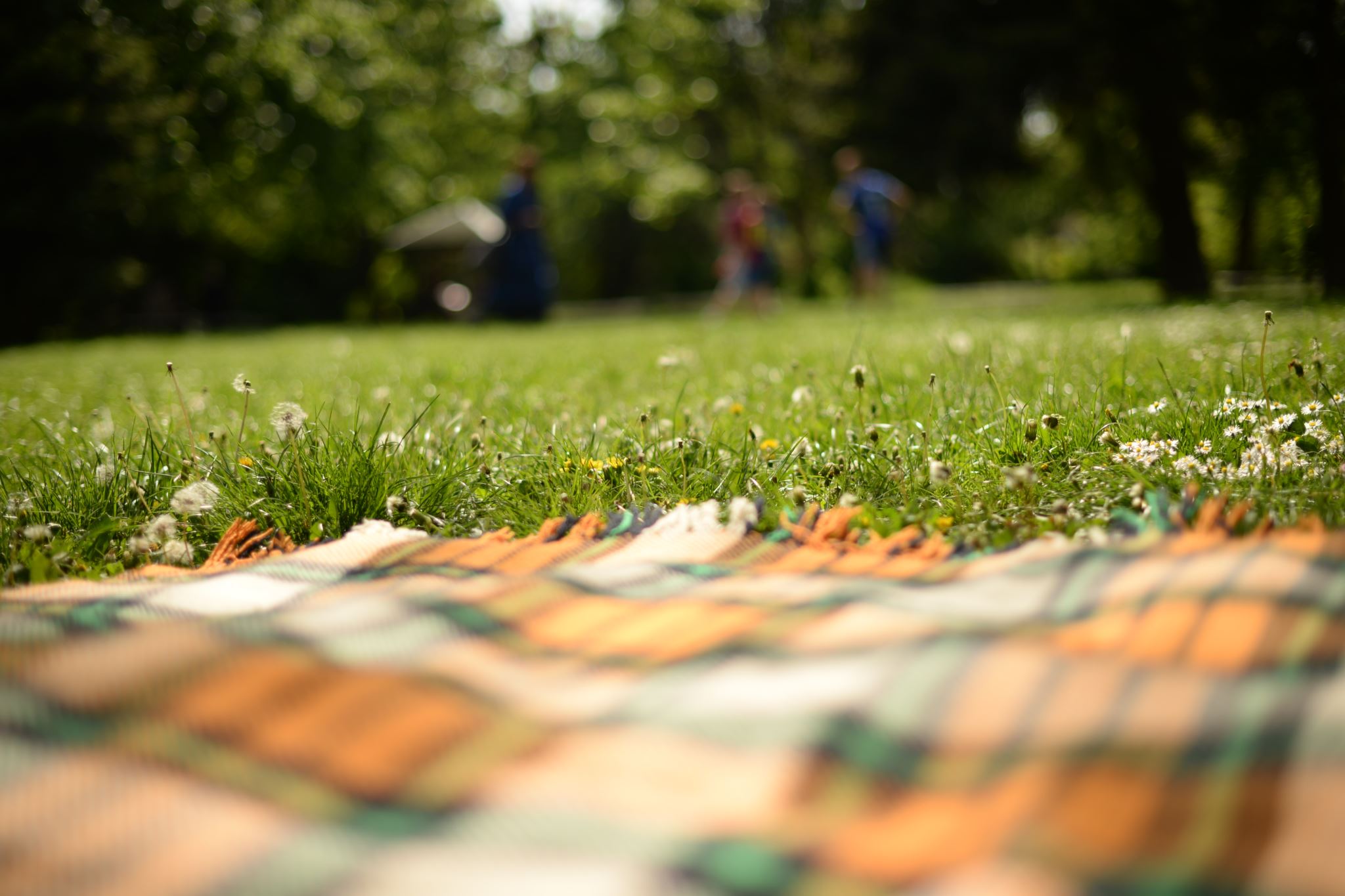 Summer Workshop
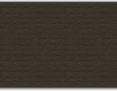 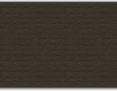 Introduction 
January 30th, 2024
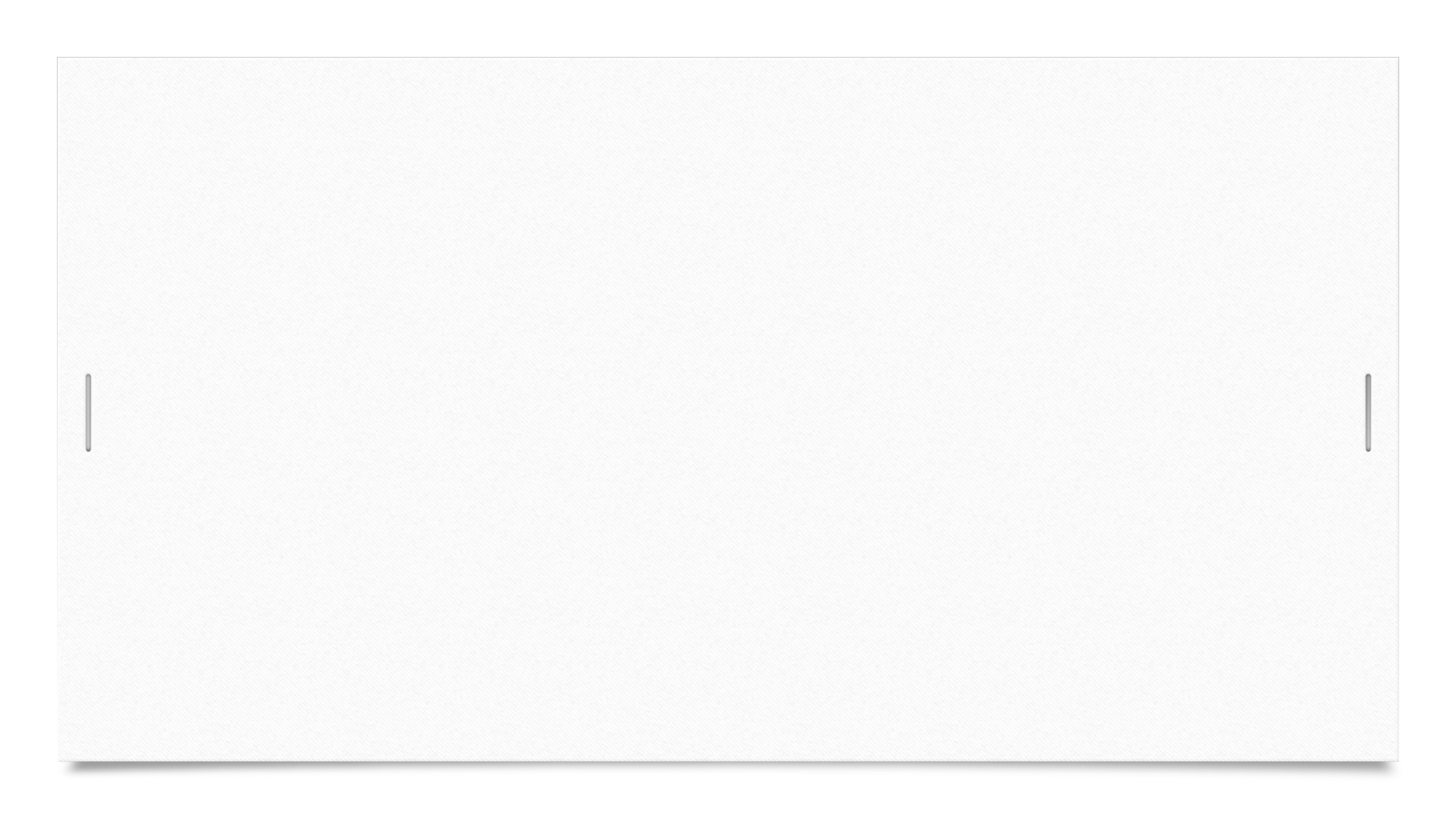 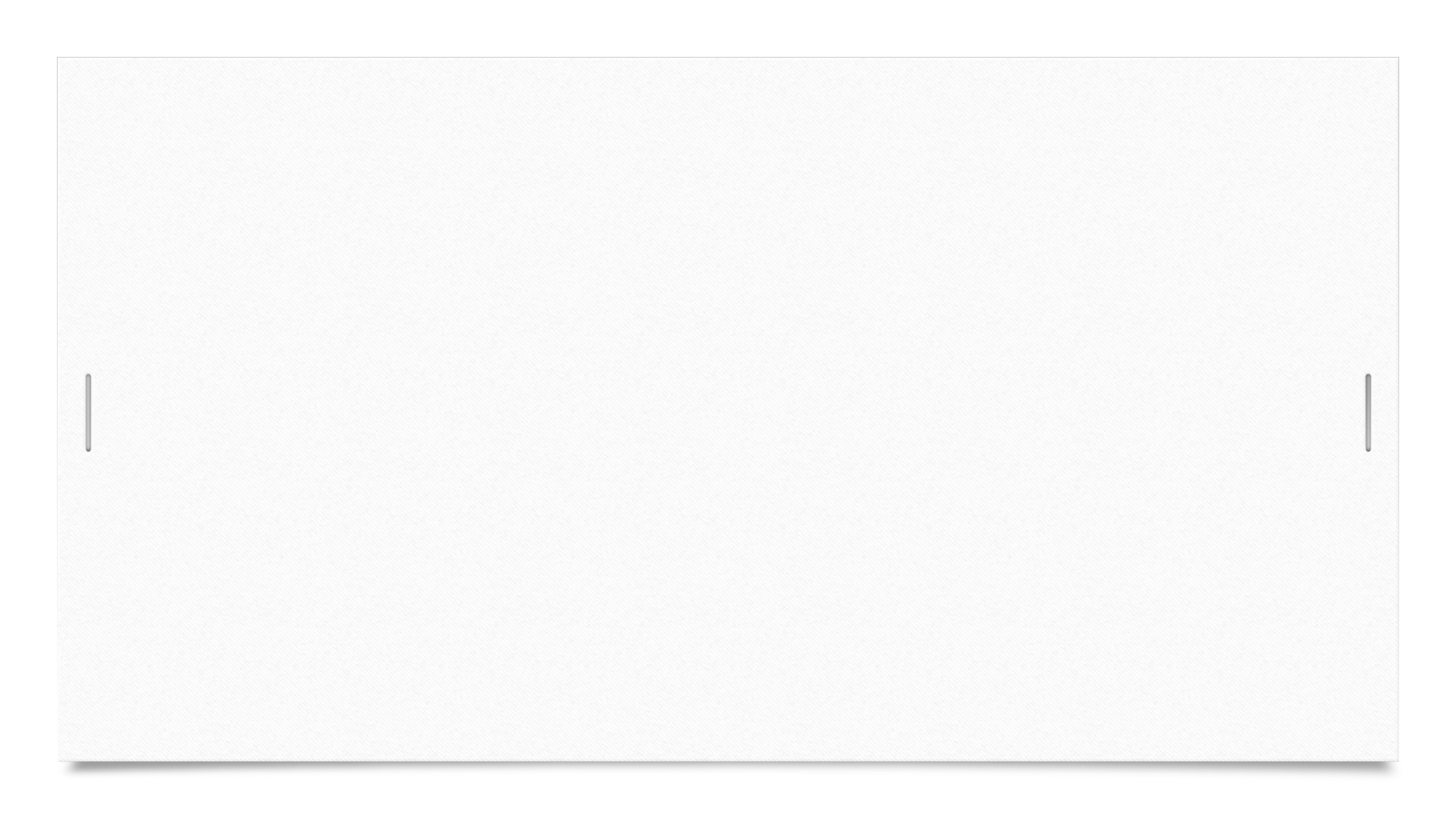 Details
Where- Completely Online!
When- Monday May 20th, 2024, at 4pm CST- Thursday May 23rd, 2024, at 3pm CST
What is it?- A 3-day workshop that is a requirement prior to starting practicum.
Why? – to build community, build skills, enhance learning, answer questions.
Summer Workshop Coordinator- Dr. Murphy Rising
Program Director- Dr. Foster
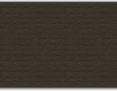 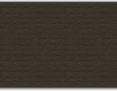 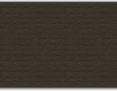 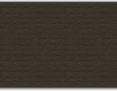 Overview (in Central Time)
“Progress not Perfection”
Keynote Speaker Regina Brown, MA, NBCT. Upstream Mental Health: identifying supporting and informing children and caregivers from an early age
Somatic Archaeology- Dr. Elliott
Art and Play Therapy Dr. Moon
Mama: George Floyd's Battle Cry and Implications for Counselors who Work with Black Men. Dr. LaTonya Summers
Mindful Self-Compassion- Dr. Steinman
Building Resilience using a Synthesized, Nonlinear Model of Grief- Dr. Foster
Coming Soon
Registration on ULM Counseling website- can pay in installments
Brochure with descriptions of presentations- recording, lecture, video required or not, experiential
Meet and Greet: a Summer Workshop preview Tuesday April 23rd  at 5:30 PM CST
Stay tuned for ways to get involved with our student volunteers